Technology Offer
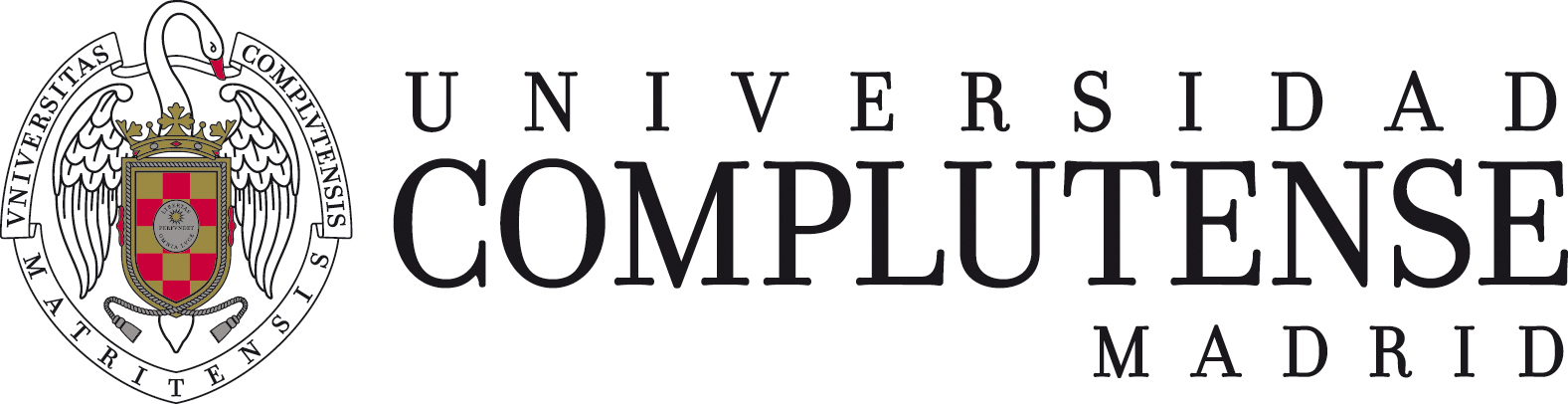 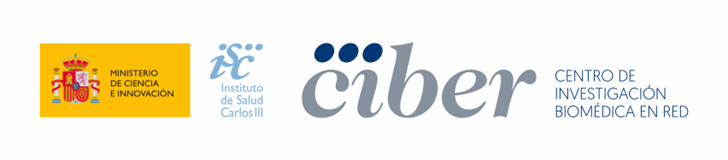 Methods for the prevention or treatment of Erectile Dysfunction (ED) by administering Secretory Leukocyte Protease Inhibitors (SLPIs)
Researchers from CIBER and UCM have developed methods for the prevention or treatment of ED by administering SLPIs, or nucleotide sequences that can be transcribed into SLPI in the human or animal bodies. These methods can be administered together with phosphodiesterase 5 inhibitors.
The Need
ED is a highly prevalent condition that negatively affects quality of life. In fact, it shares the same risk factors as cardiovascular disease and has an independent predictive value for future myocardial infarction and stroke. Contemporary treatment algorithms for ED involve the use of phosphodiesterase 5 inhibitors (PDE5i) as first-choice agents to potentiate the NO/cGMP pathway. It is estimated that 30% of patients with ED do not respond to PDE5i and intracavernous injection of prostaglandins or other vasoactive agents remains an alternative therapy.
The Solution
This invention proposes the use of the leukocyte secreted protease inhibitor (SLPI), its analogues, derivatives, combinations or pharmaceutical compositions containing the active ingredient SLPI for the treatment of ED in humans and animals, by systemic or local administration.
Innovative Aspects
This is a new approach to treat DE, a highly prevalent problem for which few therapeutic strategies are available in clinical practice. 

Silencing of the SLPI gene leads to reduced erectile function in a SOD-dependent manner. These results suggest that vitamin D deficiency induces ED through down-regulation of SLPI and up-regulation of SOD. 

In human corpora cavernosa it is observed very good correlation between ED with vitamin D levels and plasma SLPI levels and an inverse relationship of these variables with SOD levels in the corpus cavernosum. Furthermore, recombinant SLPI prevented SOD-induced ED in isolated rat corpus cavernosum.
Stage of Development: 
Research and Development. Tested in vivo and in human samples.
Intellectual Property:

PCT patent application filed (march, 14th 2024).
Aims

Looking for a partner interested in a license and/or a collaboration agreement to develop and exploit this asset.
Contact details
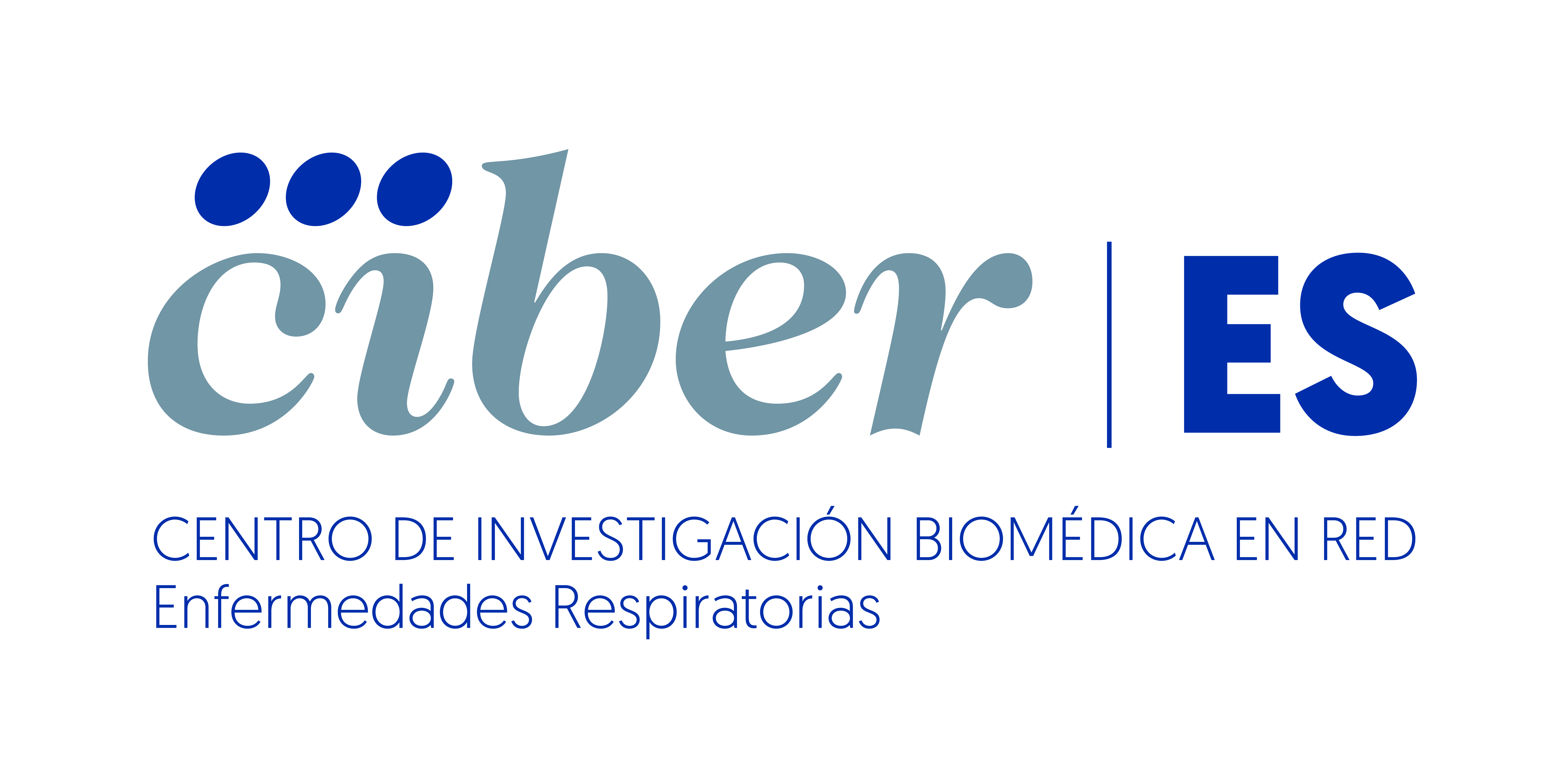 Centro de Investigación Biomédica en Red (CIBER)
egonzalez@ciberes.org
otc@ciberisciii.es
https://www.ciberisciii.es/en
[Speaker Notes: RES2302_PerezVizcaino]